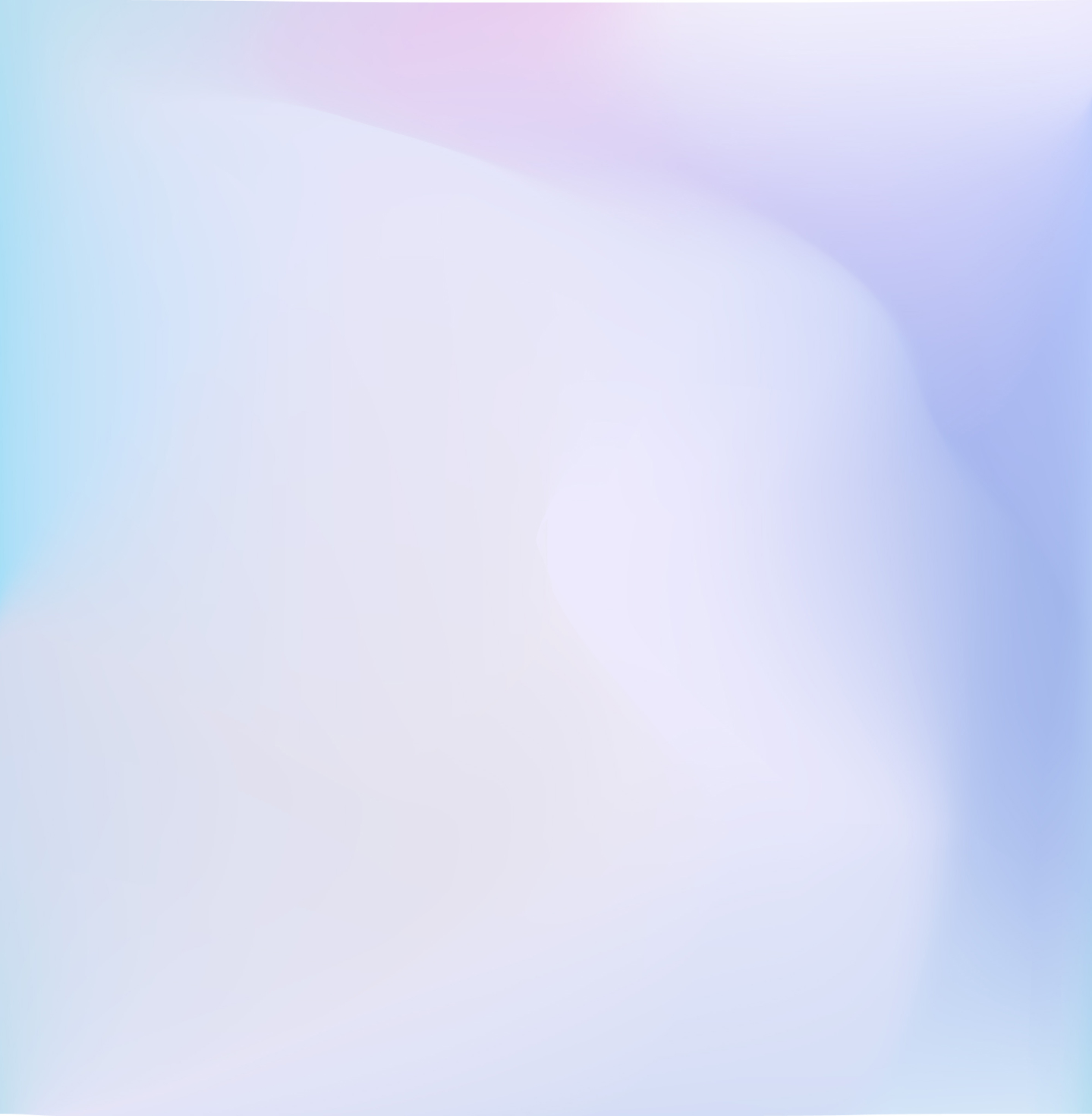 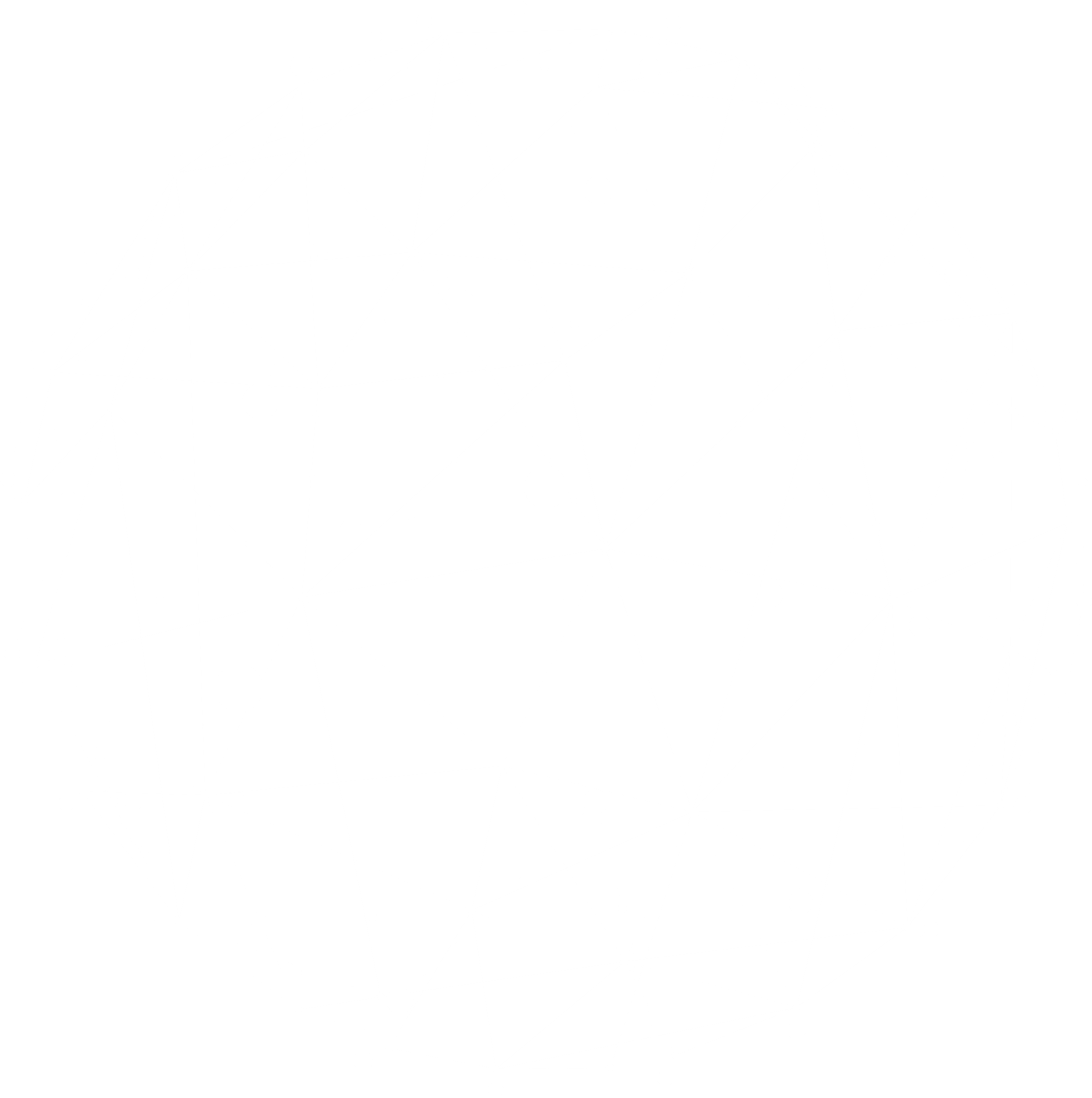 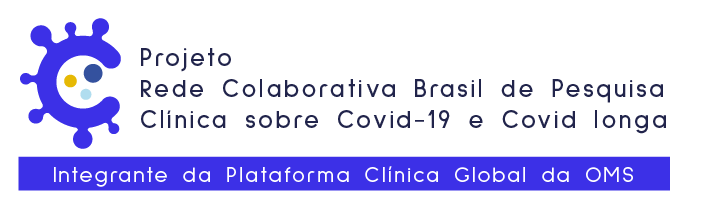 Seminário Internacional Plataforma Clínica Global Covid-19 e Pós-Covid/ Organização Mundial da Saúde- OMS: Resultados da Pesquisa, Desafios e Lições Aprendidas
Brasília-DF, 05 de dezembro/22
COLOMBIA
	Carlos Arturo Alvarez-Moreno. MD; PhD
Coordinador Nacional estudios clínicos
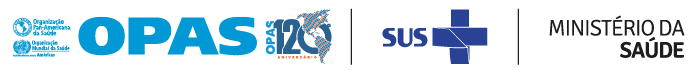 Data workflow in the COVID and Postcovid Global Platform Projects.
TOPICS
1
Plataforma Clínica Global COVID-19
2
POST COVID-19 Platform
3
Estudio EPICO
Clinical Trials Registry Platform
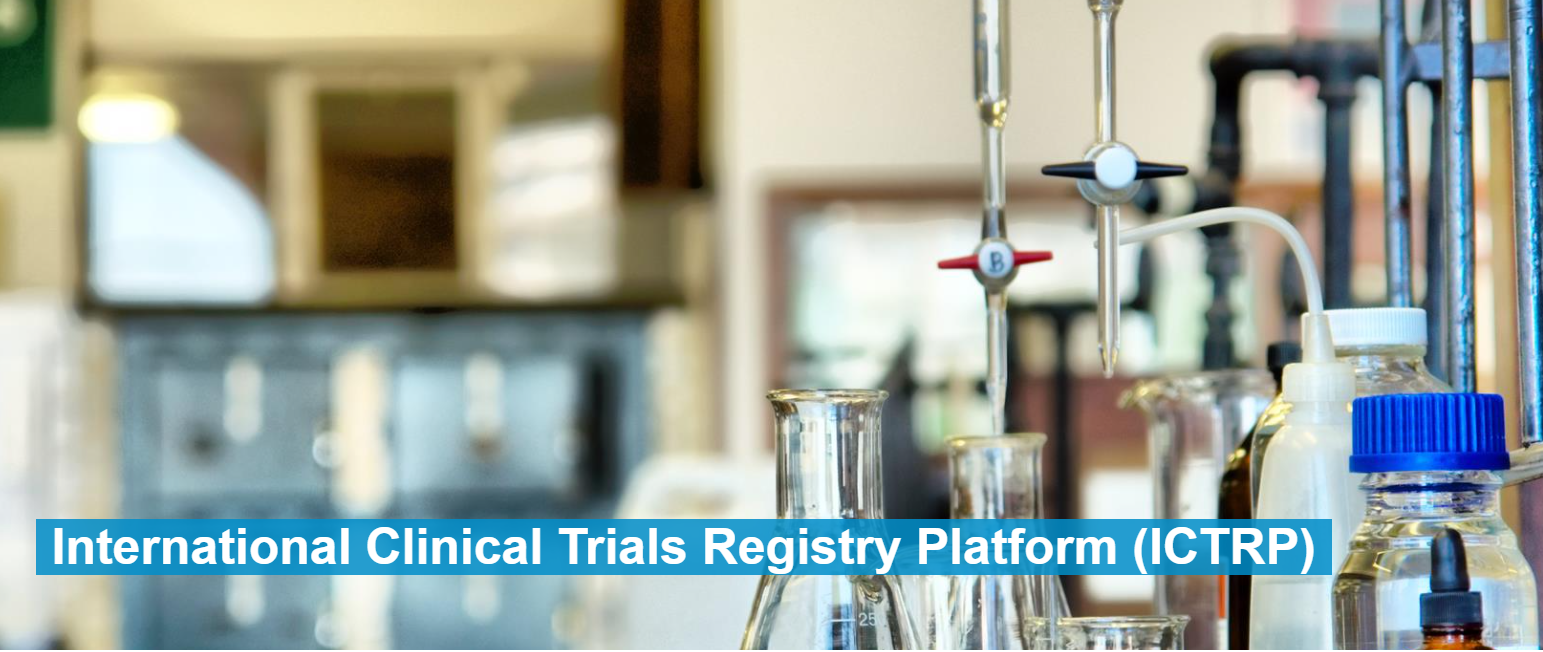 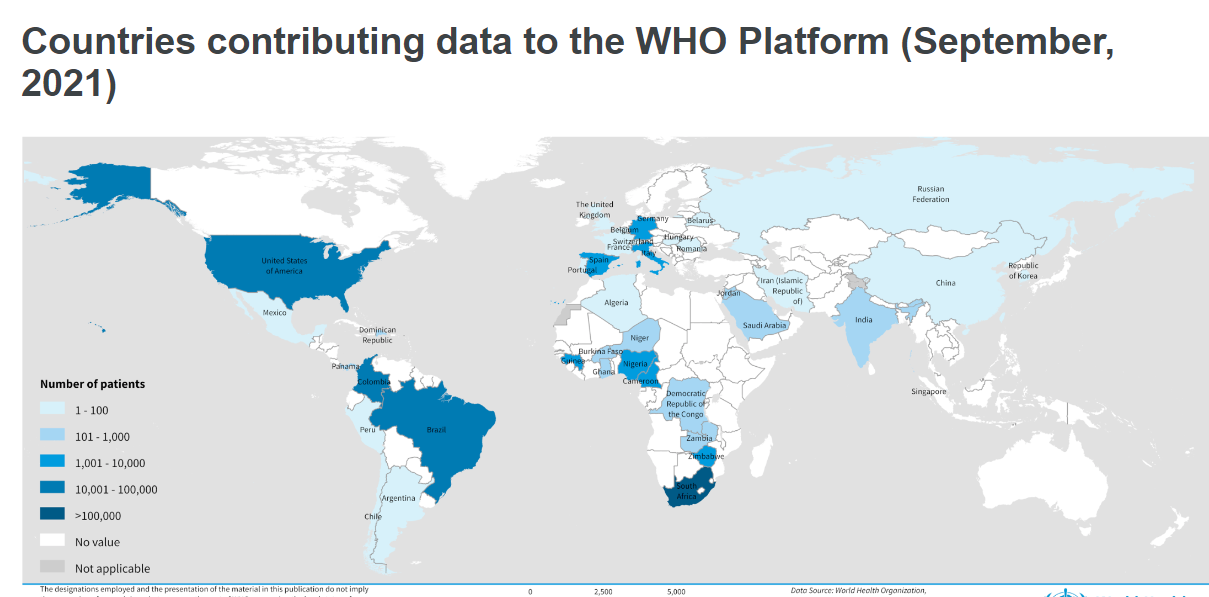 With the support of PAHO in Colombia and Washington, it was possible to quickly implement.
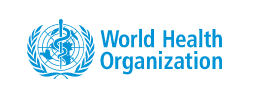 Plataforma Clínica Global COVID-19
Goal
To describe the key clinical features and prognostic factors of hospitalized cases of suspected or confirmed COVID-19, thereby increasing understanding of the severity, spectrum, and impact of the disease in the hospitalized population globally, in different countries.

Characterize clinical interventions, thus facilitating global and national operational planning during the COVID-19 pandemic.
Plataforma Clínica Global COVID-19
Para armonizar la recopilación de datos en diversos entornos mundiales, la OMS ha desarrollado un formato estándar.
• Contiene un conjunto mínimo de variables clave y establece la base de tres tipos de CRF:
- CRF base
- CRF de embarazo
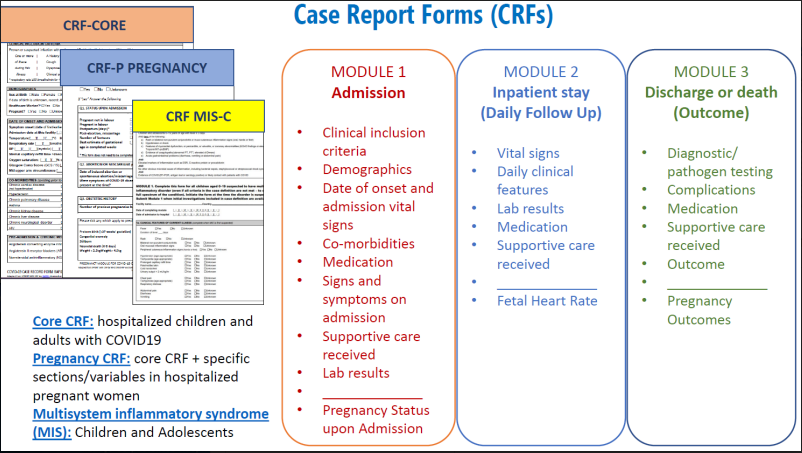 CRF multisystem inflammatory síndromeMIS-C
• Data can be recorded directly on the platformelectronically or in CRF printed on paper, then entering the dataon the WHO platform.

7 Feb 2020 - 11 Jun2021
Phase 1
Plataforma Clínica Global COVID-19
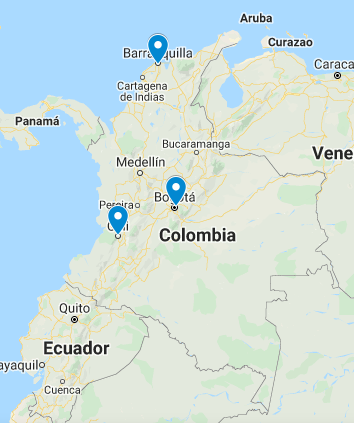 Fundación Cardioinfantil, Bogotá 
Clínica Infantil Colsubsidio, Bogotá 
Hospital Universitario San Ignacio, Bogotá 
Clínica Iberoamérica, Barranquilla 
Clínica Colsanitas-Clínica Sebastián de Belalcázar, Cali 
Hospital Militar Central, Bogotá
Hospital Universitario Nacional de Colombia, Bogotá 
Clínica El Carmen, Barranquilla 
Clínica Colsanitas - Clínica Reina Sofía, Bogotá 
Clínica Colsanitas-Clínica Universitaria Colombia, Bogotá 
Clínica Colsanitas-Clínica Infantil Santa María del Lago, Bogotá
2
8
1
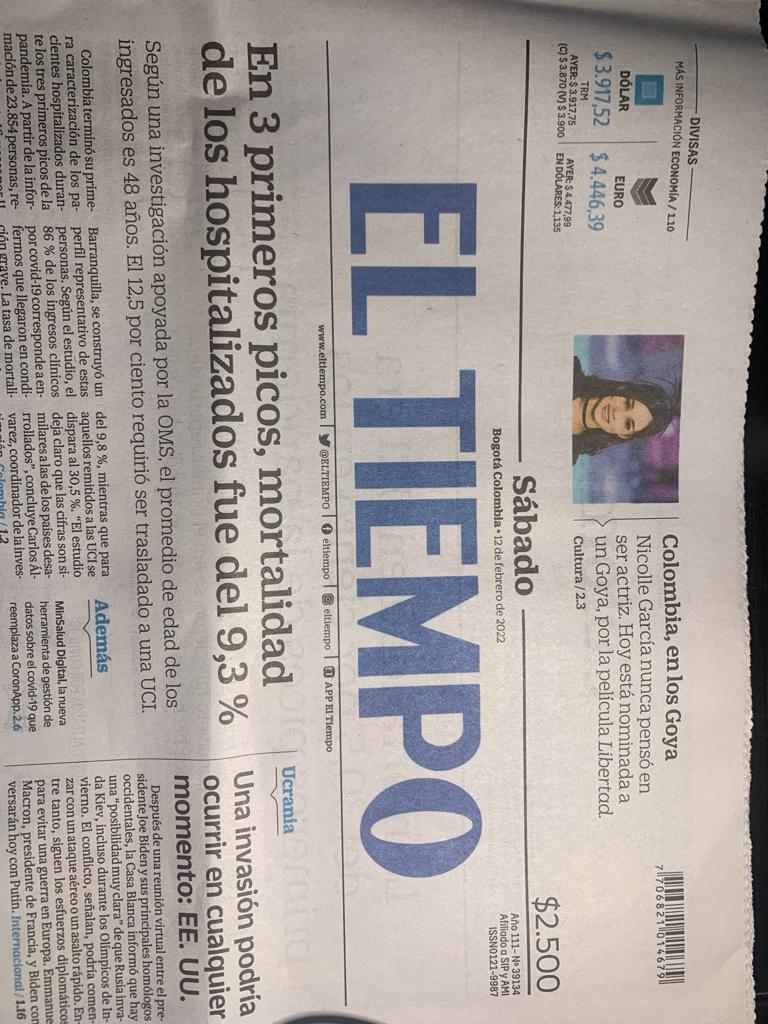 Gestión Científica y de Investigación
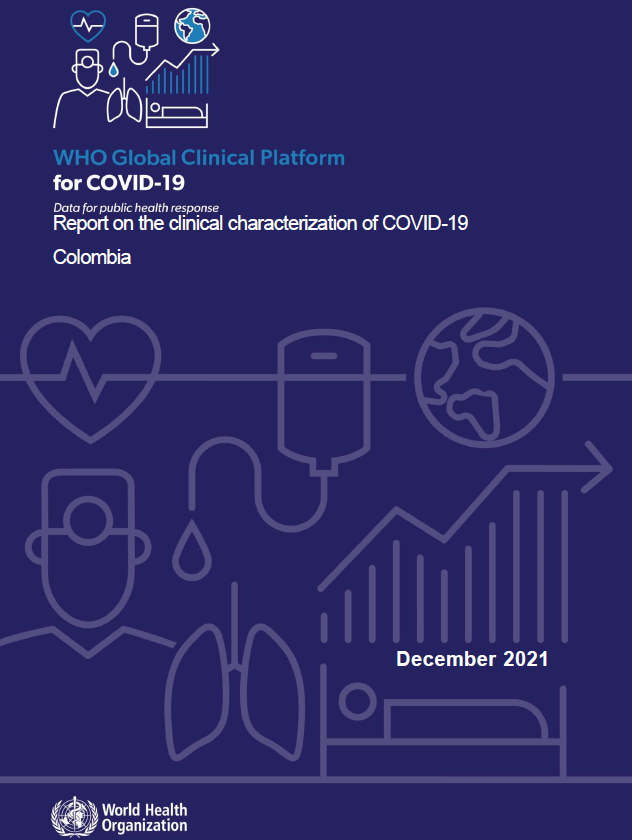 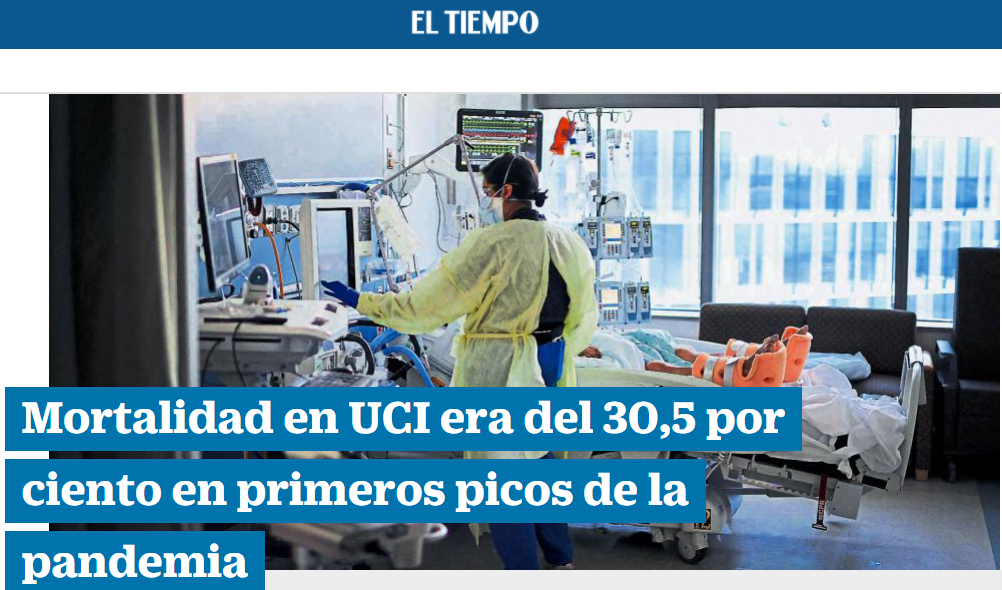 27.881 Registered Patients
6.3
11.2
7.7
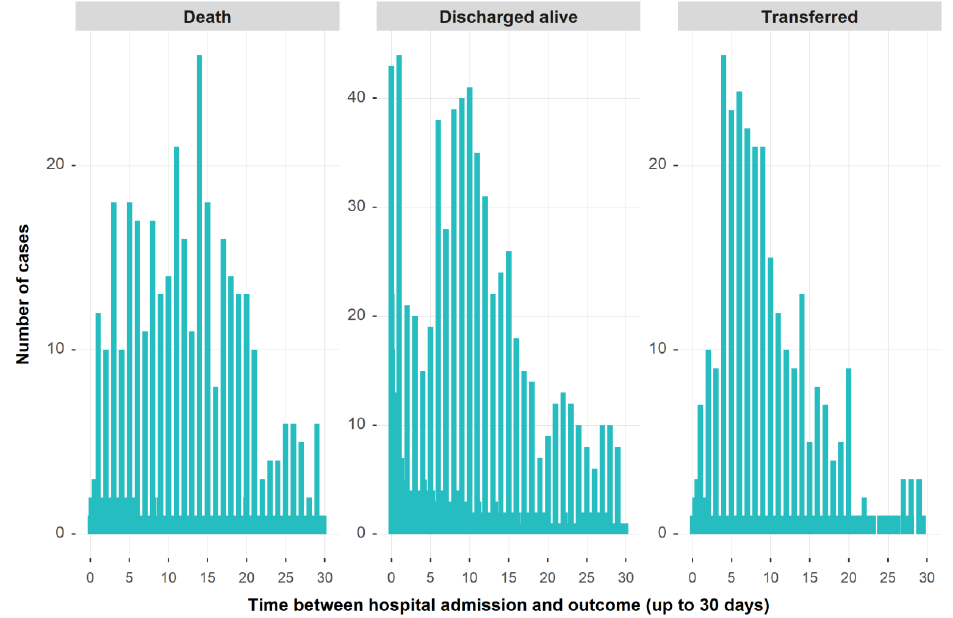 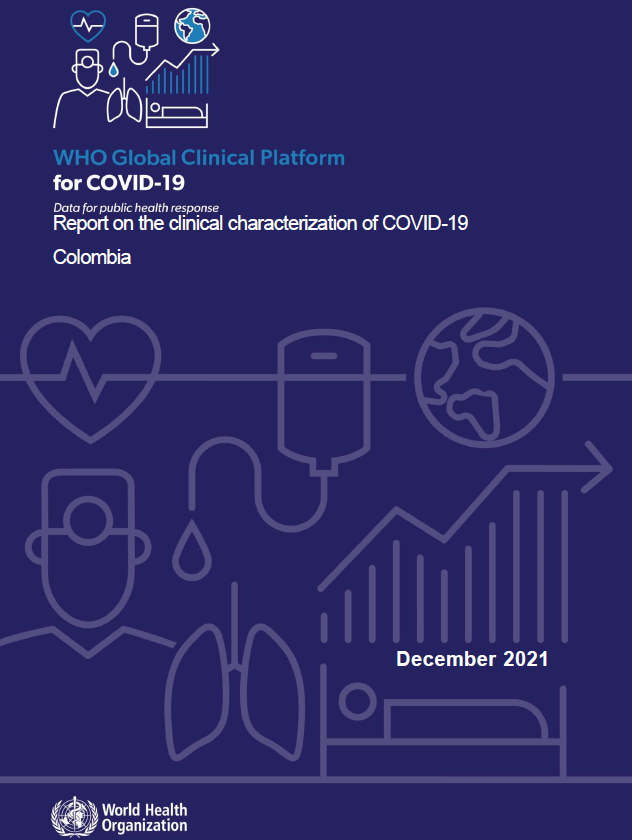 Gestión Científica y de Investigación
Proporción de resultados para pacientes con COVID-19 por nivel de atención hospitalaria recibida (UCI VS No UCI )
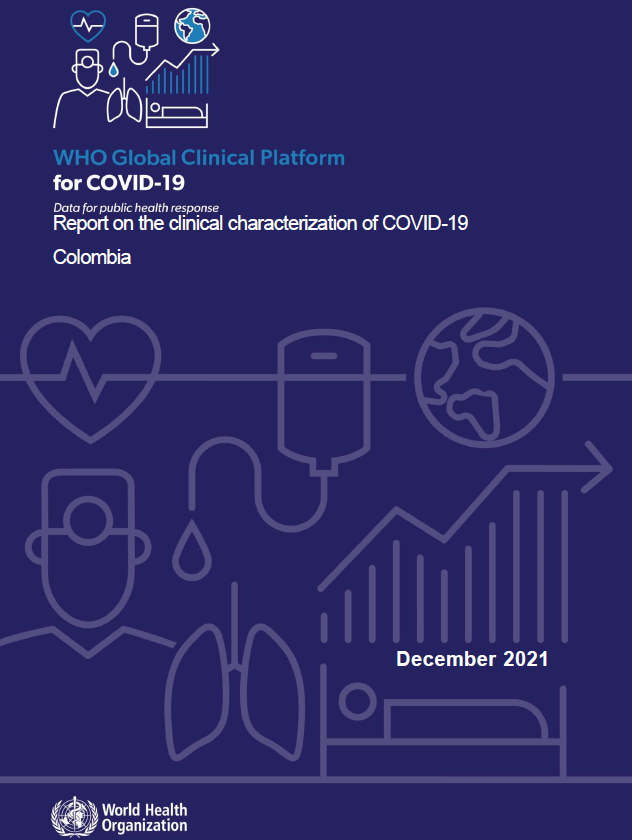 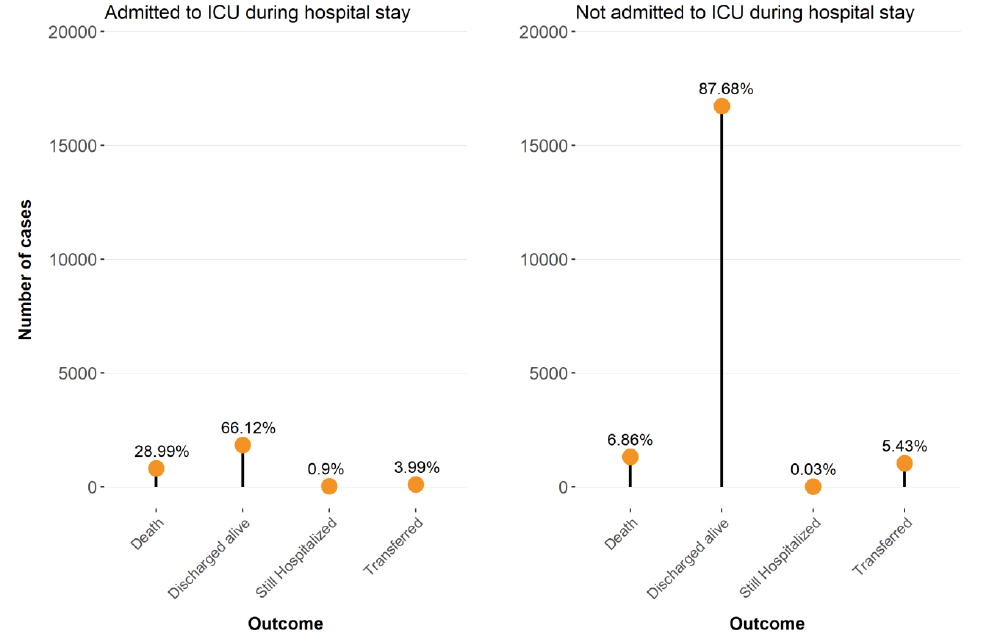 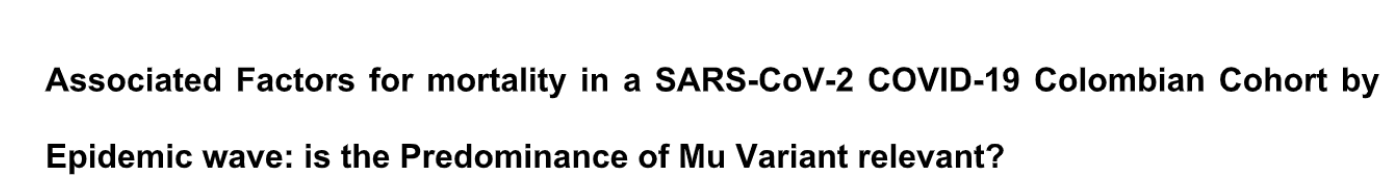 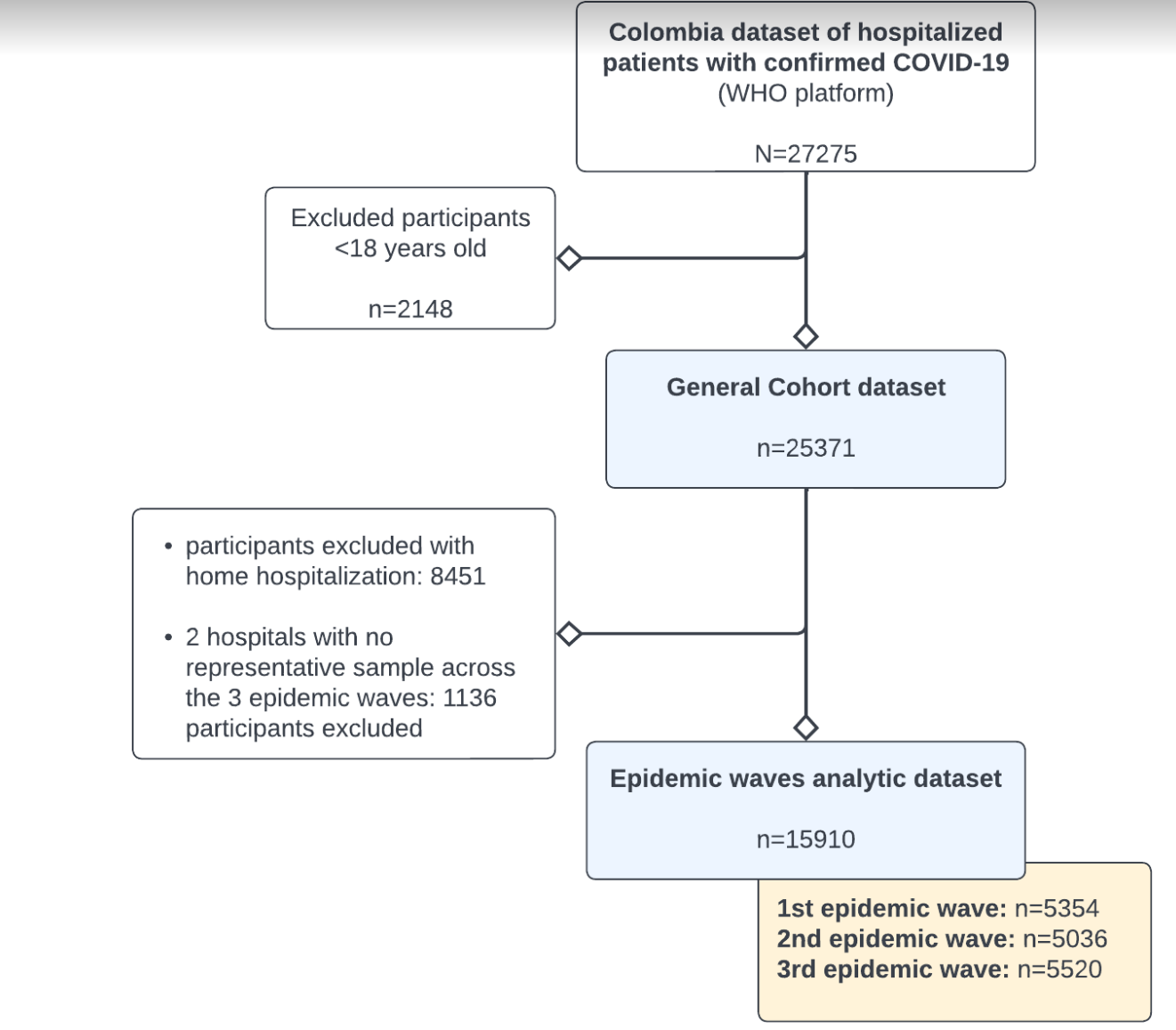 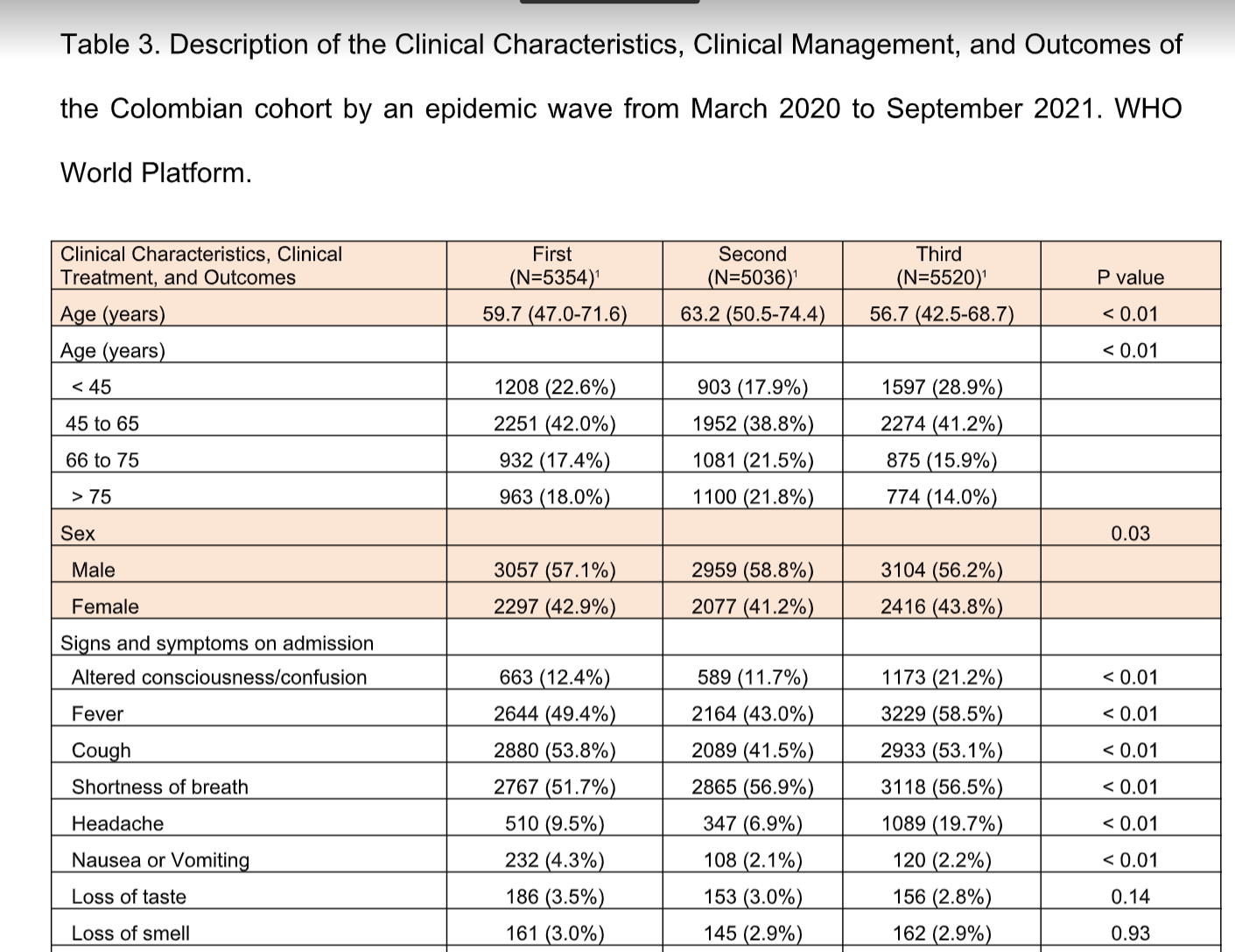 submitted for publication
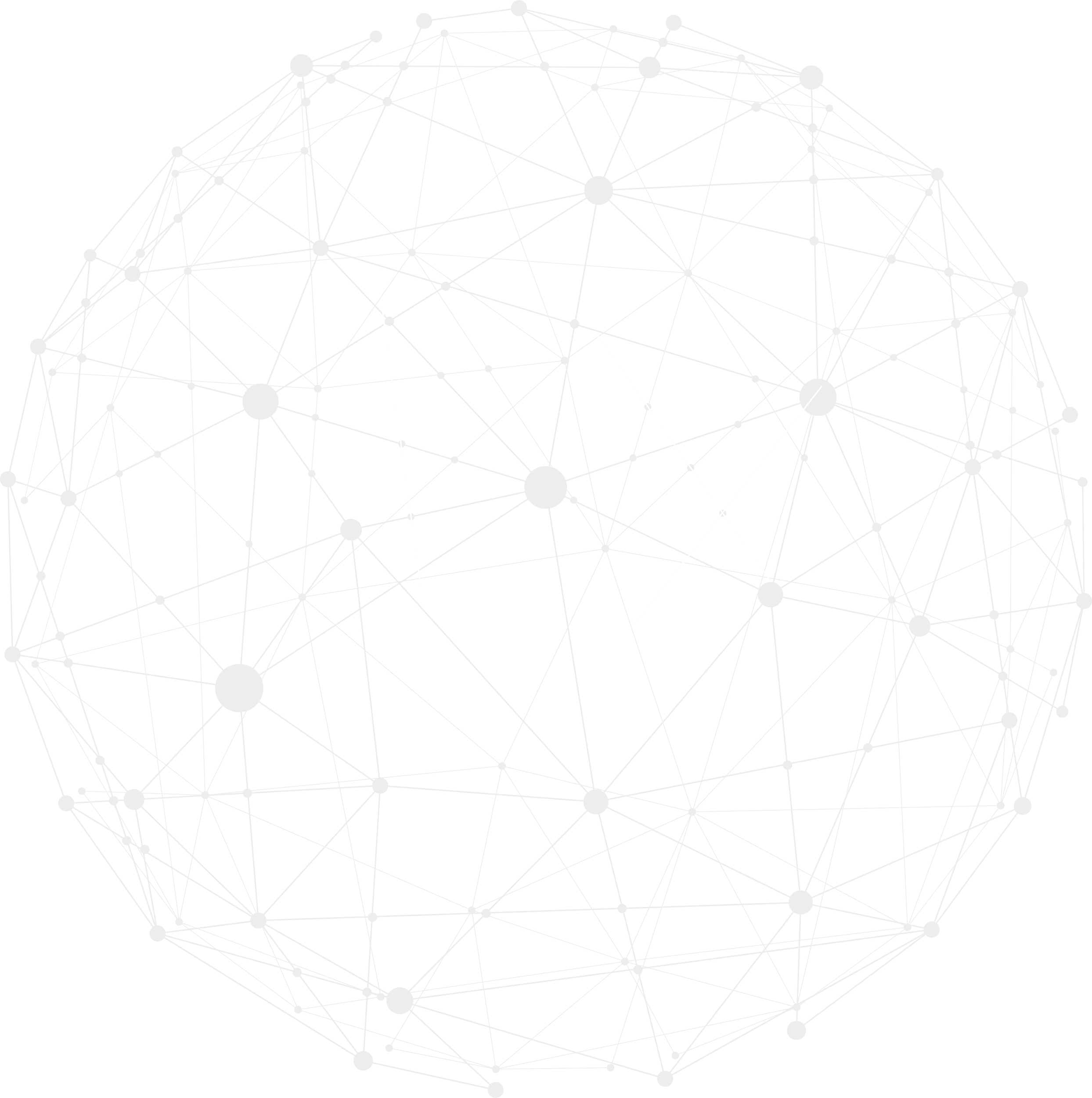 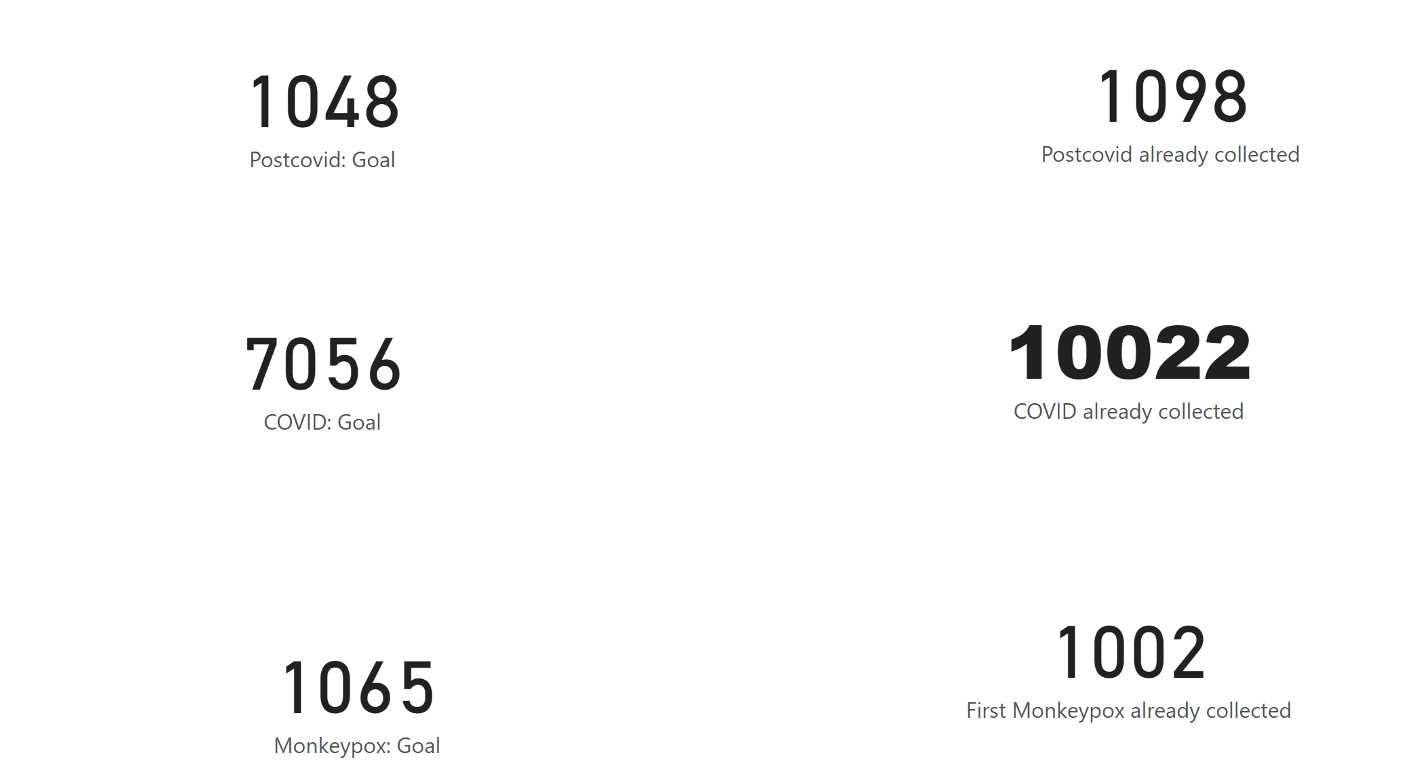 Apresentação
2022
Phase 2
Iniciativa Rede Colaborativa Brasil
Estudo de caracterização clínica e manejo de pacientes hospitalizados com Covid-19: contribuindo com o SUS e a Plataforma Clínica Global da OMS
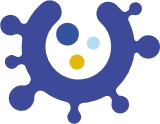 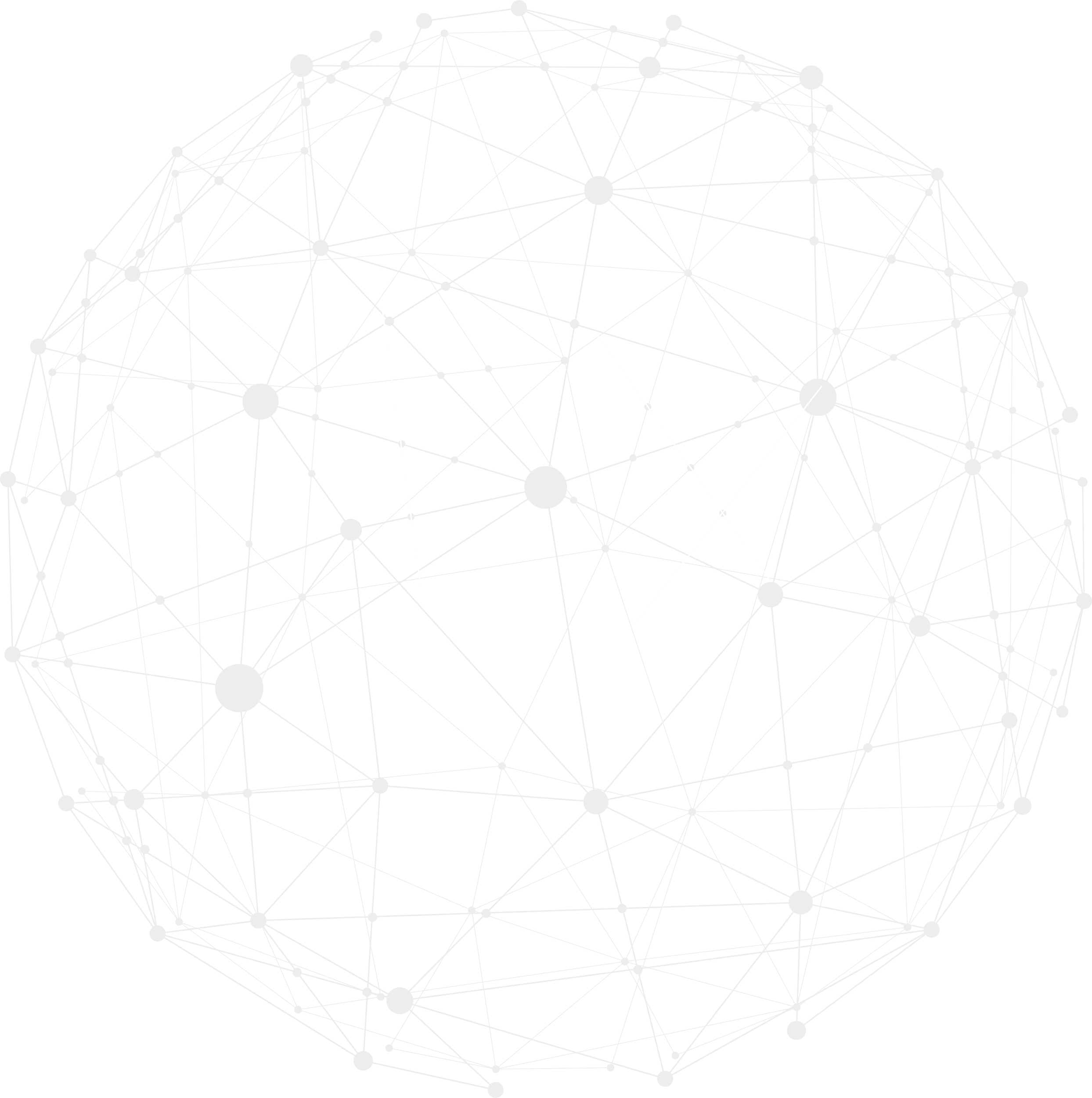 Apresentação
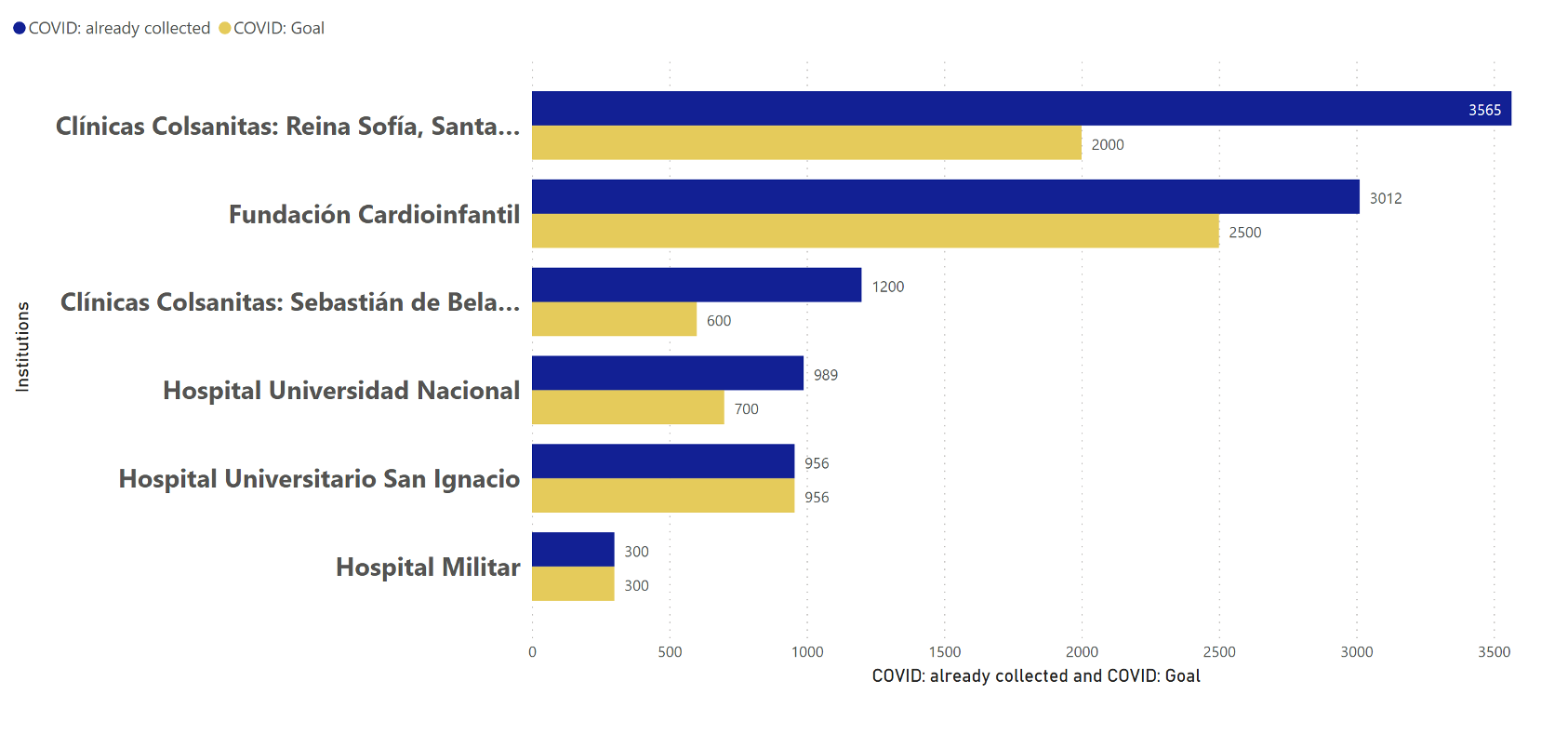 Iniciativa Rede Colaborativa Brasil
Estudo de caracterização clínica e manejo de pacientes hospitalizados com Covid-19: contribuindo com o SUS e a Plataforma Clínica Global da OMS
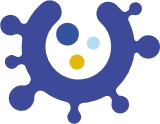 TOPICS
1
Plataforma Clínica Global COVID-19
2
POST COVID-19 Platform
3
Estudio EPICO
Plataforma Clínica Global COVID-19 
Post COVID-19 Condition
Designed to assess the mid and long-term sequelae of COVID-19
CRF Post COVID-19 includes 3 modules:
Module 1:  Acute COVID-19  episode. Clinical Record, demographics and symptoms related to the acute episode of COVID-19.
Module 2: Questions related to the period of post-acute illness to identify patients who require further clinical attention.
Module 3: Follow up. Includes the medical evaluation and the results of the examinations, tests or diagnoses made during the follow-up visit.
It can be a clinical tool to document the medium and long-term sequelae of COVID-19. This will ensure that rehabilitation needs are identified, and patients are provided with the care they need.
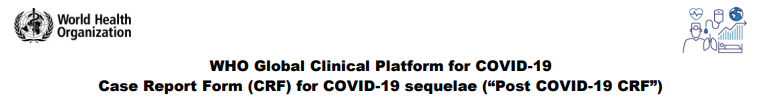 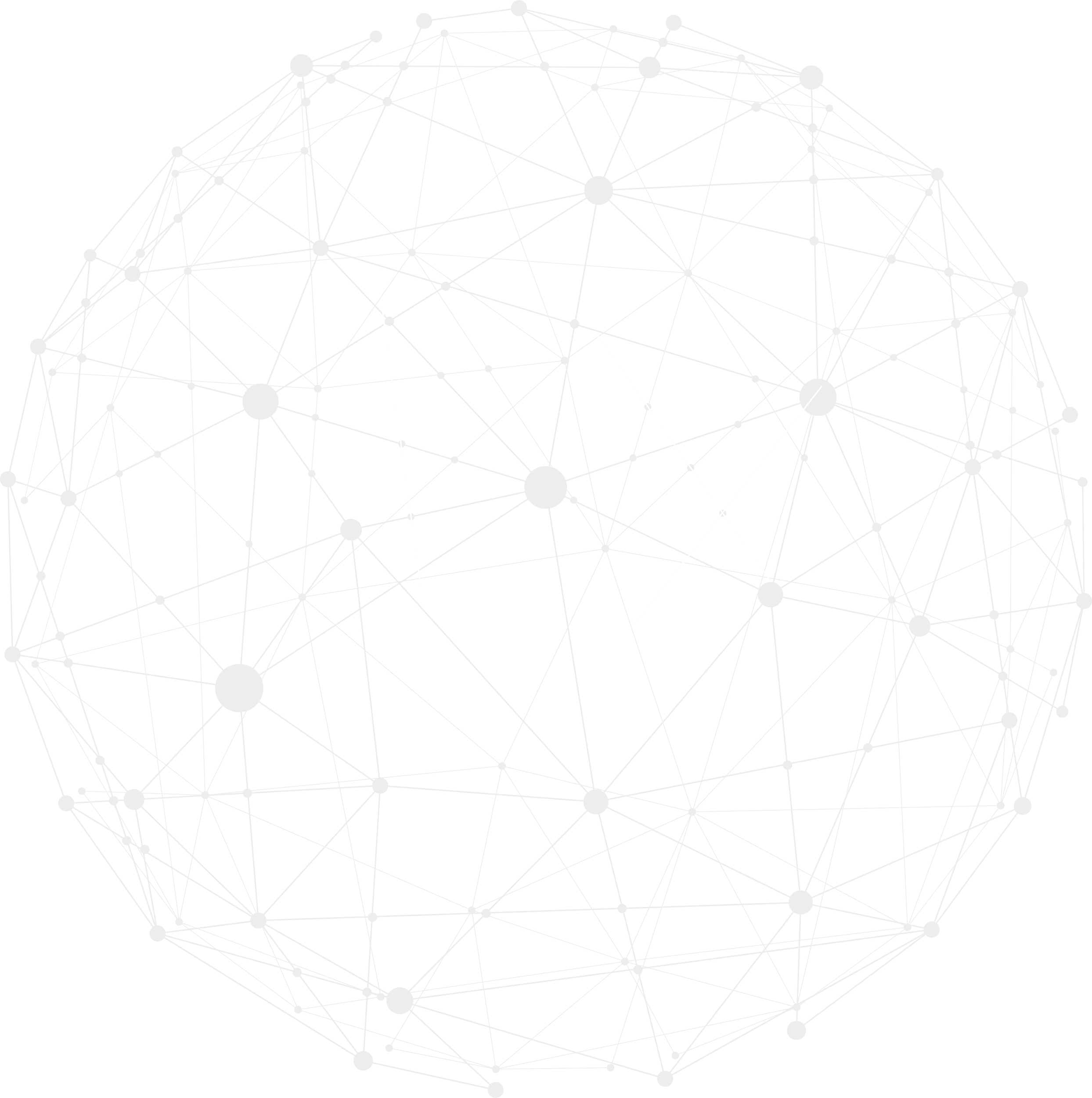 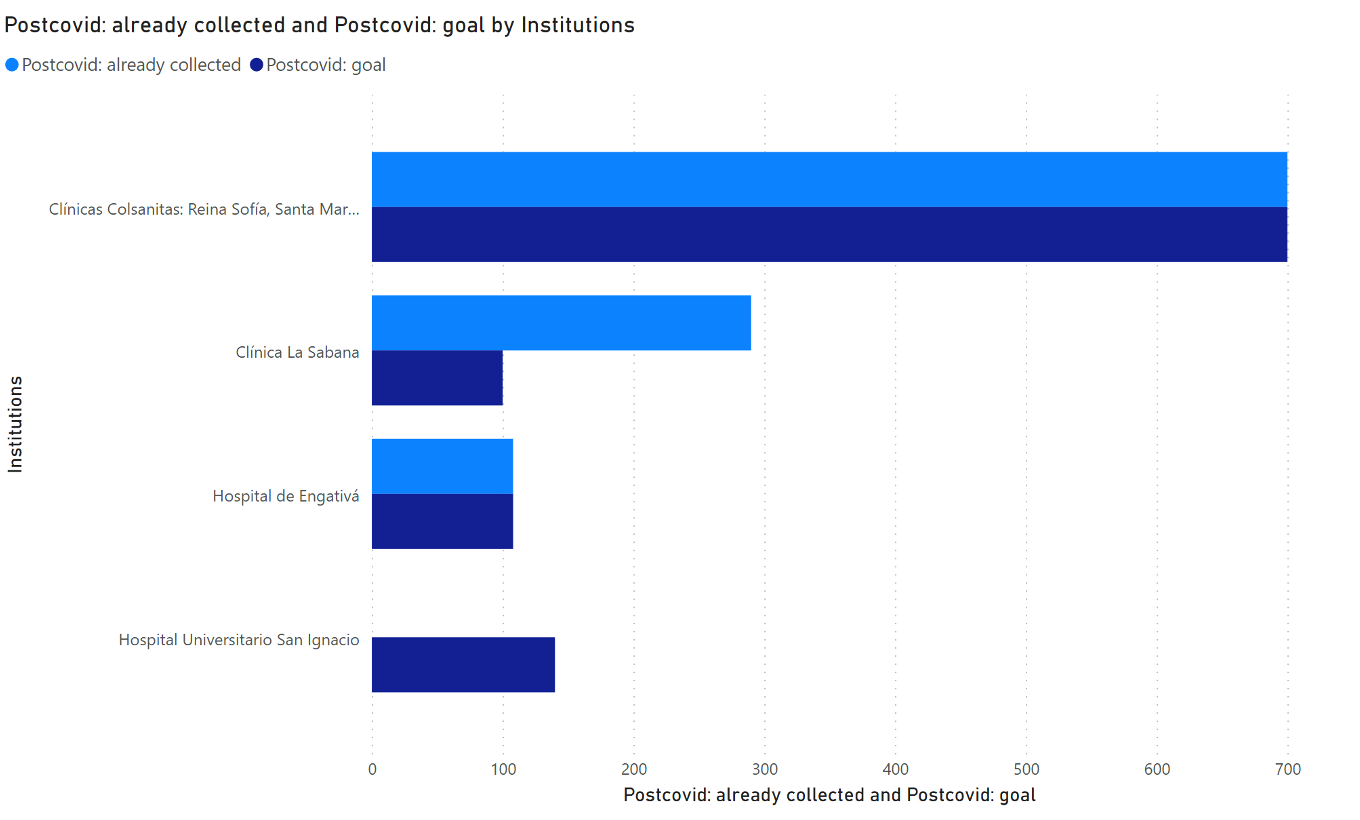 Apresentação
Iniciativa Rede Colaborativa Brasil
Estudo de caracterização clínica e manejo de pacientes hospitalizados com Covid-19: contribuindo com o SUS e a Plataforma Clínica Global da OMS
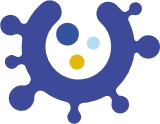 TOPICS
1
Plataforma Clínica Global COVID-19
2
Estudio POST COVID
3
EPICO
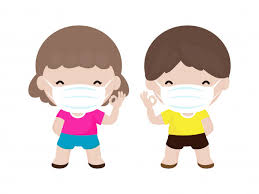 CORONAVIRUS (SARS-COV-2) IN PEDIATRIC POPULATION IN COLOMBIA: EPIC GROUP.
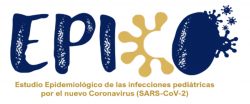 COLOMBIA CORE TEAM
Equipo multidisciplinario EPICO COLOMBIA

Diferentes especialidades, enfoque clínico y metodológico

Representación de diferentes Sociedades Científicas
OBJETIVES
To describe the spectrum of disease associated with confirmed SARS-CoV-2 infection that requires hospital management in the different areas of pediatrics, including its evolution, severity factors, and outcomes.
GENERAL PEDIATRICS
Newborn population
METHODS
Tipo de estudio
Estudio observacional descriptivo, multicéntrico
Población
Recolección información
Seguimiento
Duración
Tamaño de muestra
Menores 18 años (incluye neonatos) con infección confirmada por SARS CoV2.
Red Cap: variables sociodemográficas, clinicas, evolució y desenlaces
Intrahospitalario, sin seguimiento ambulatorio
24 meses
Se espera incluir el mayor número posible de cada uno de centros paricipantes (se estima por lo menos 200)
159  Variables compartidas, 28 pediátricas y 61 neonatales exclusivas respectivamente
Análisis estadístico
Limitaciones
EPICO Colombia
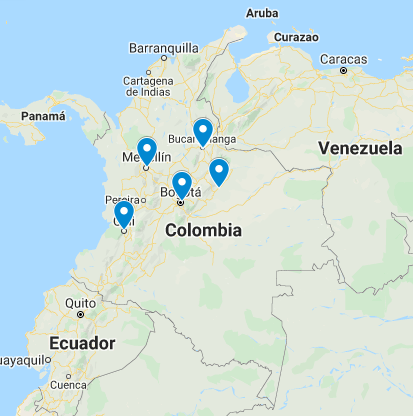 Clínica Infantil Colsubsidio (CIC)
Hospital Regional de la Orinoquia
San José Centro
Clinica Materno Infantil San Luis
Instituto Roosevelt (IR)
Clínica Colsanitas Pediátrica
Clínica Colsanitas S.A. Sede Santa María del Lago
Hospital Militar
San José Infantil
Hospital Universitario Fundación Valle del Lili
Hospital Universitario Fundación Santa Fe de Bogotá (HUFSFB)
Clínica SOMA
Clínica del Rosario
1
2
1
8
1
EPICO Colombia
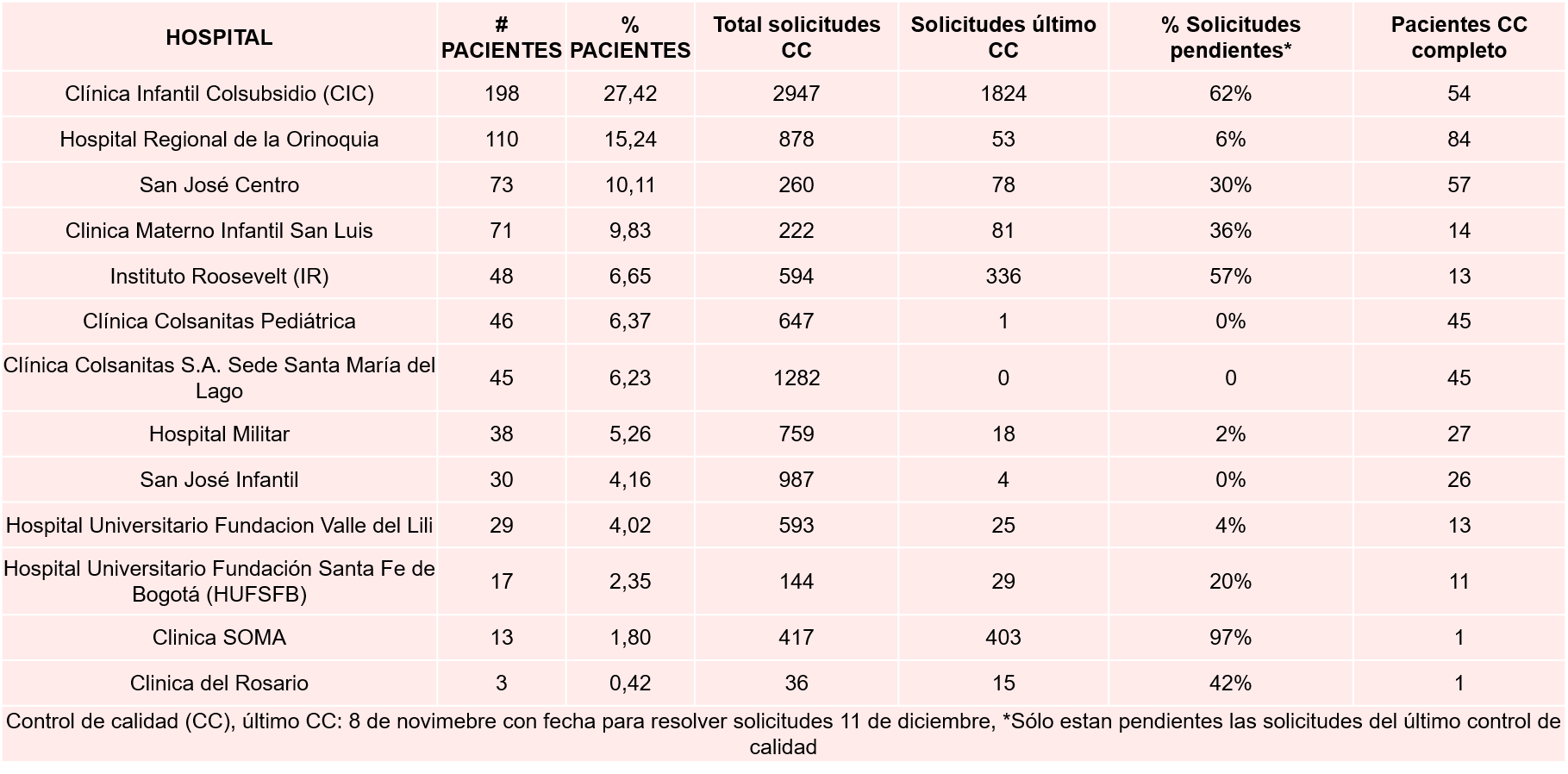 Fecha de corte: 31 de diciembre 2021
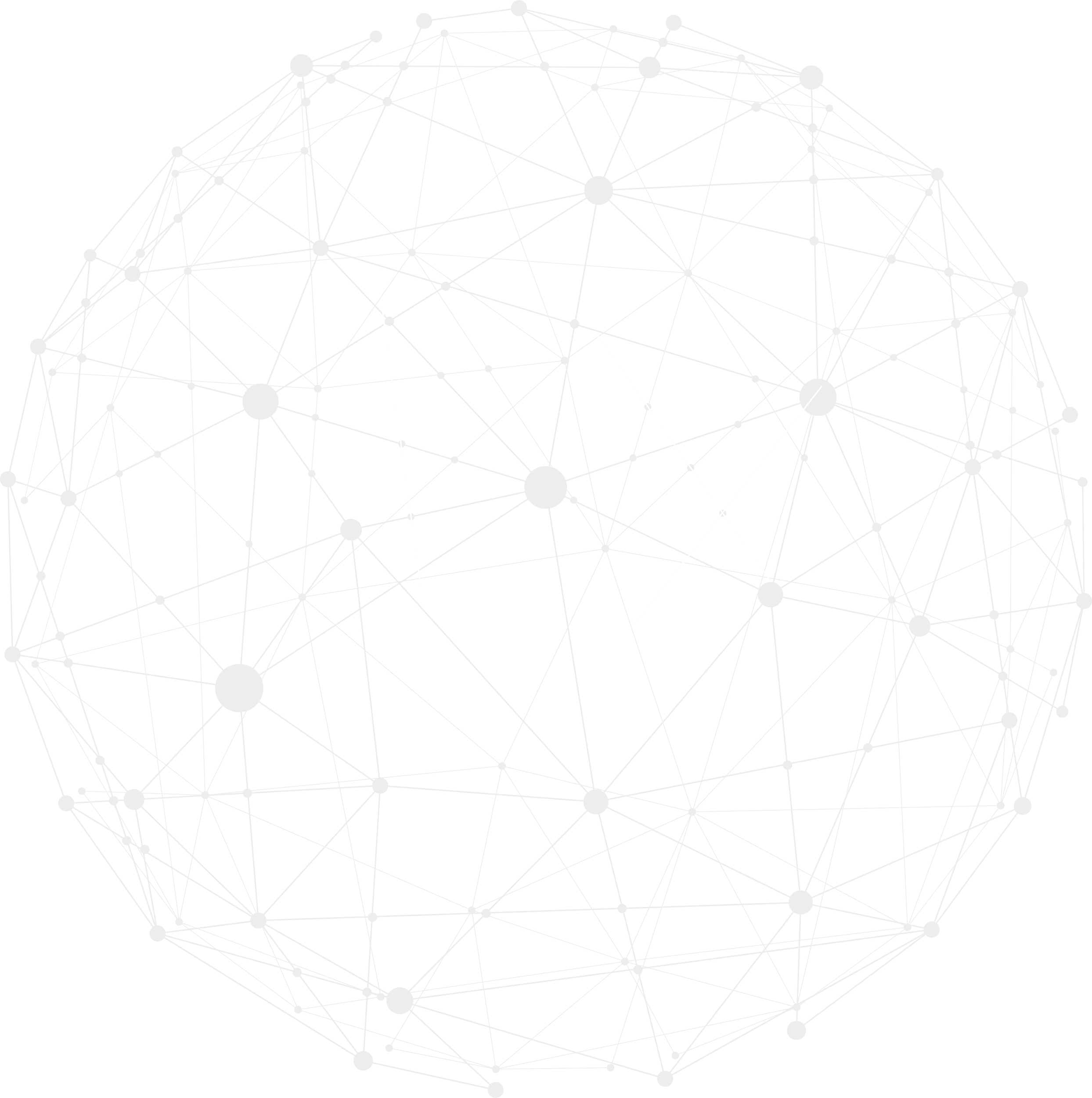 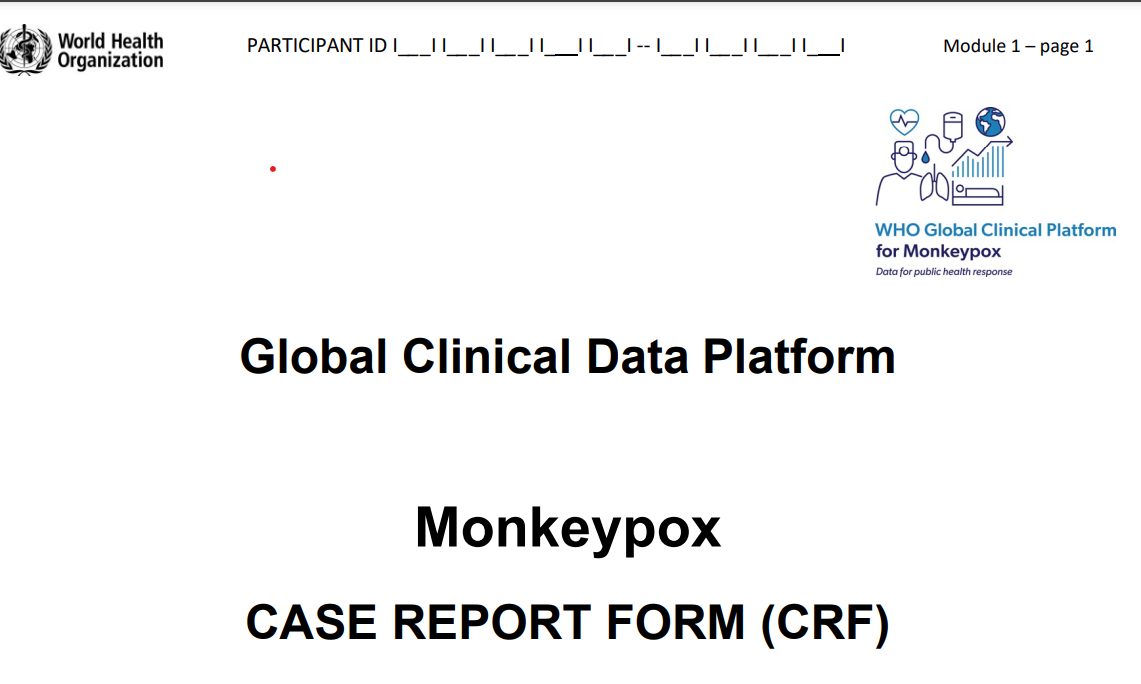 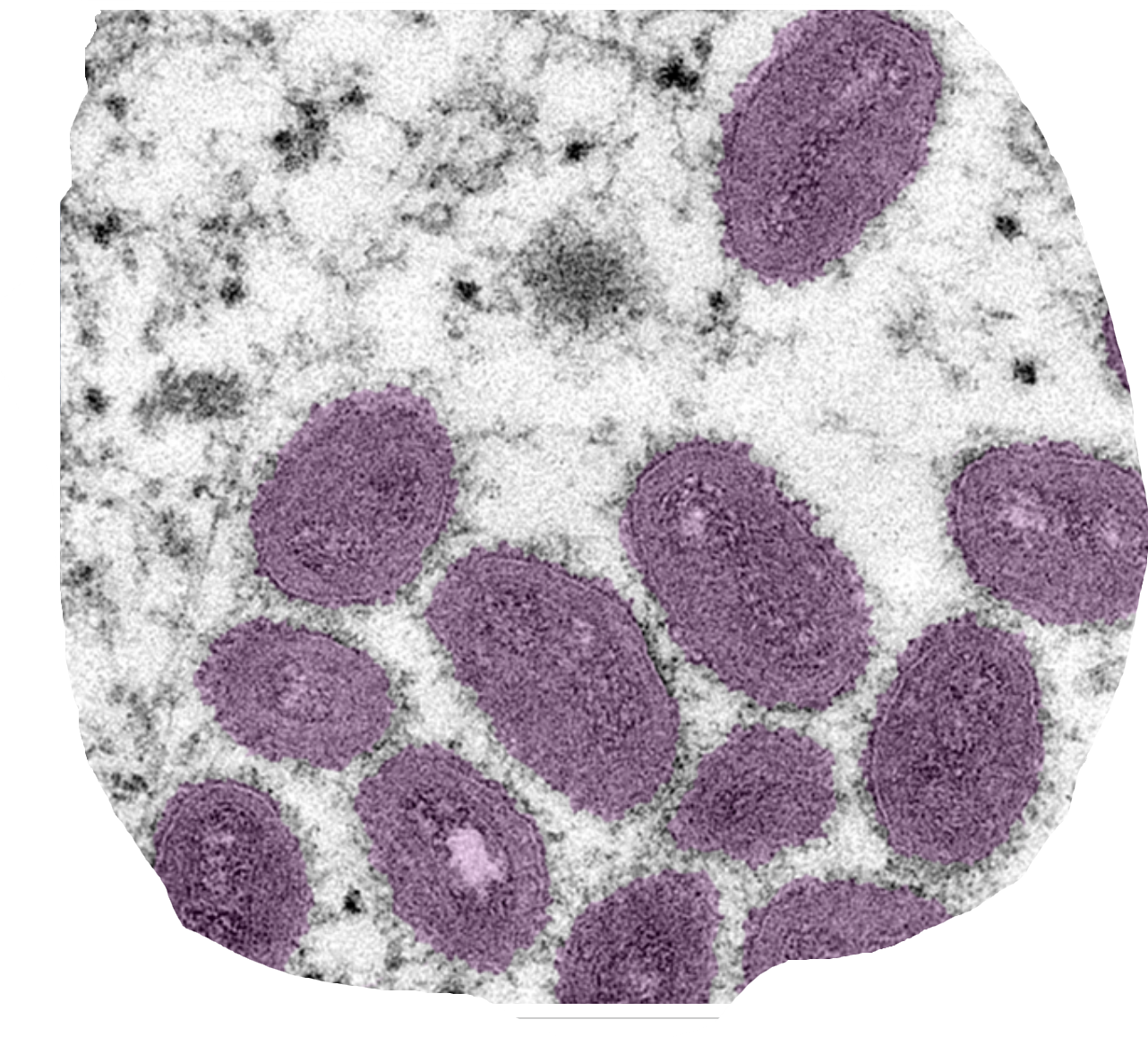 Apresentação
COLOMBIA
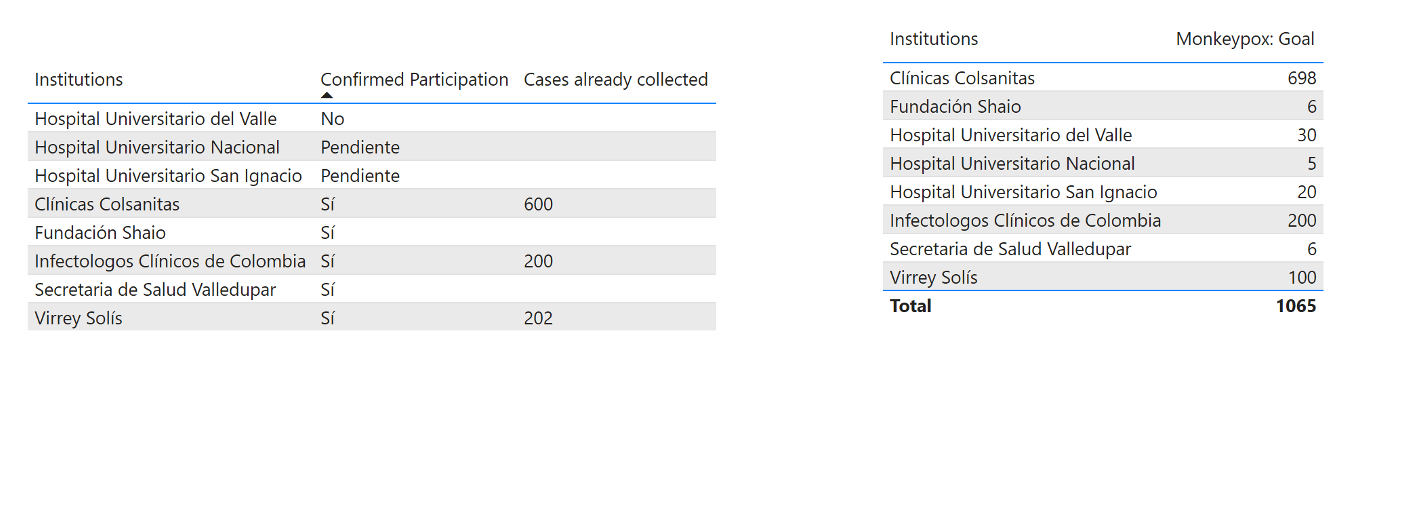 Iniciativa Rede Colaborativa Brasil
Estudo de caracterização clínica e manejo de pacientes hospitalizados com Covid-19: contribuindo com o SUS e a Plataforma Clínica Global da OMS
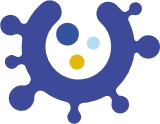 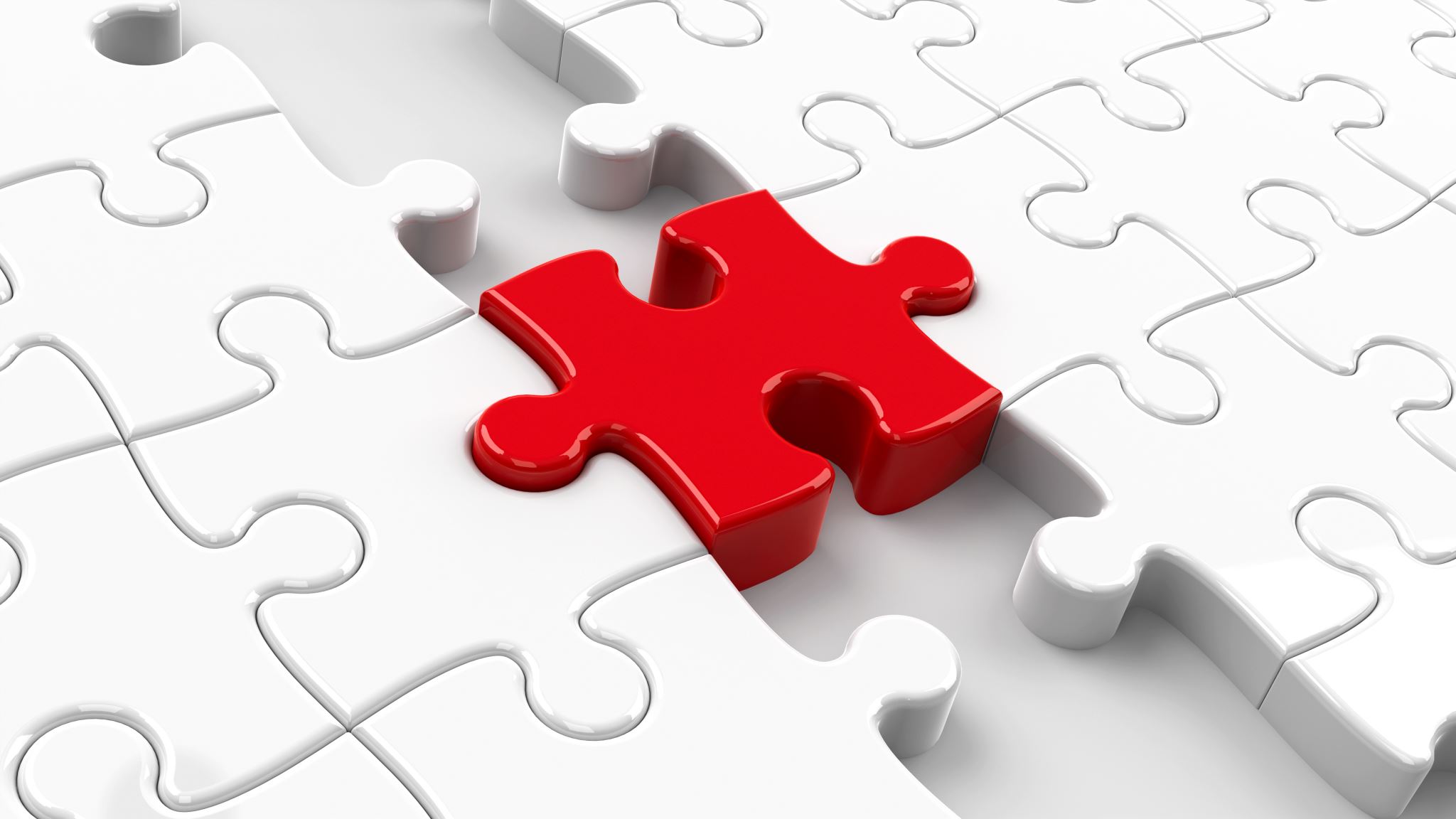 Emergency Rooms
ICUs
Laboratory  services
Hospitals
MINSALUD/CENTRAL CORE/OPS
CHALLENGES
Big Data
Ethical Commitees
the administrative processes are being more difficult than expected
Research Centers
At the beginning, solidarity and resilience surpassed the bureaucracy, but...
NEEDS
More agile administrative processes, including ethical processes, but maintaining its seriousness. 
Focal points for clinical and observational studies.
Big data handling capacity
Muito obrigado
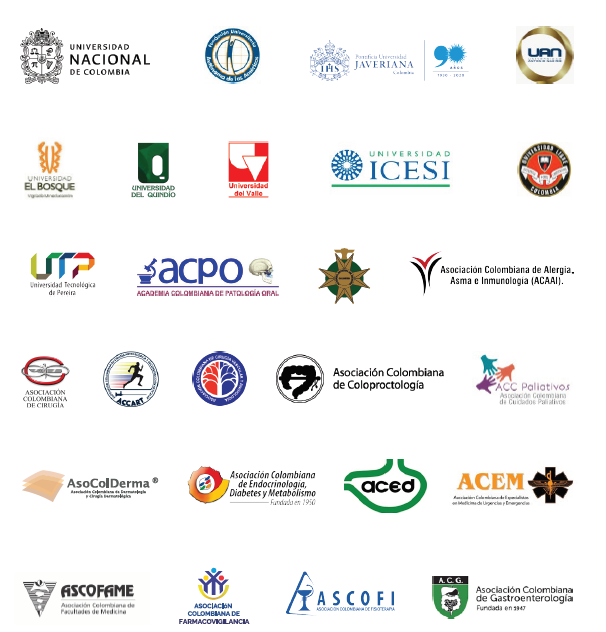 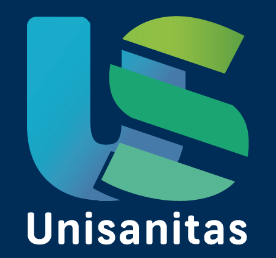 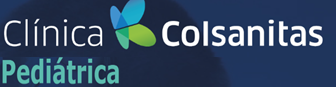 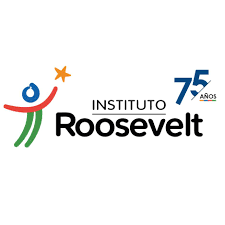 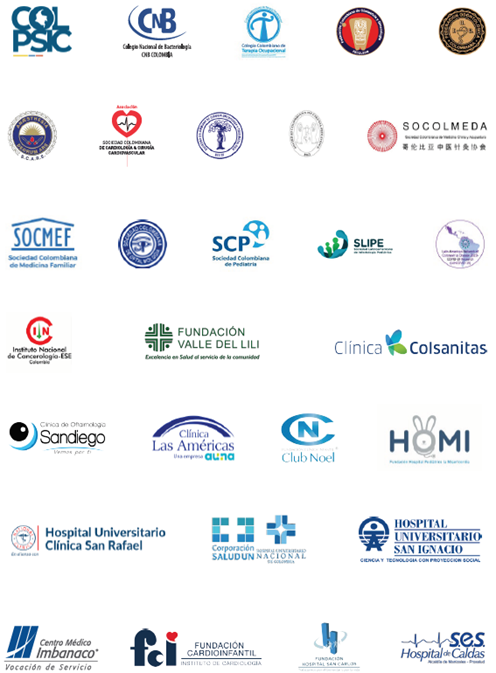 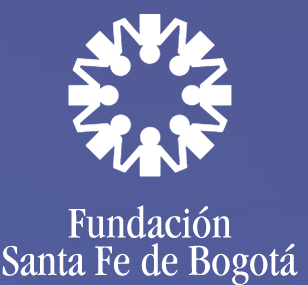 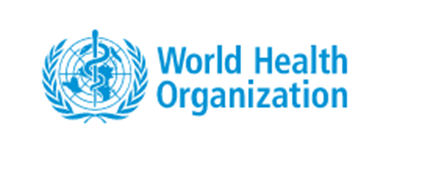 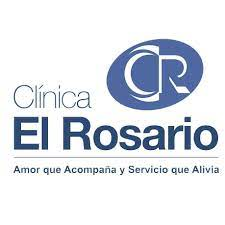 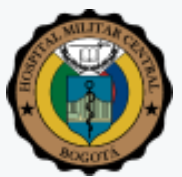 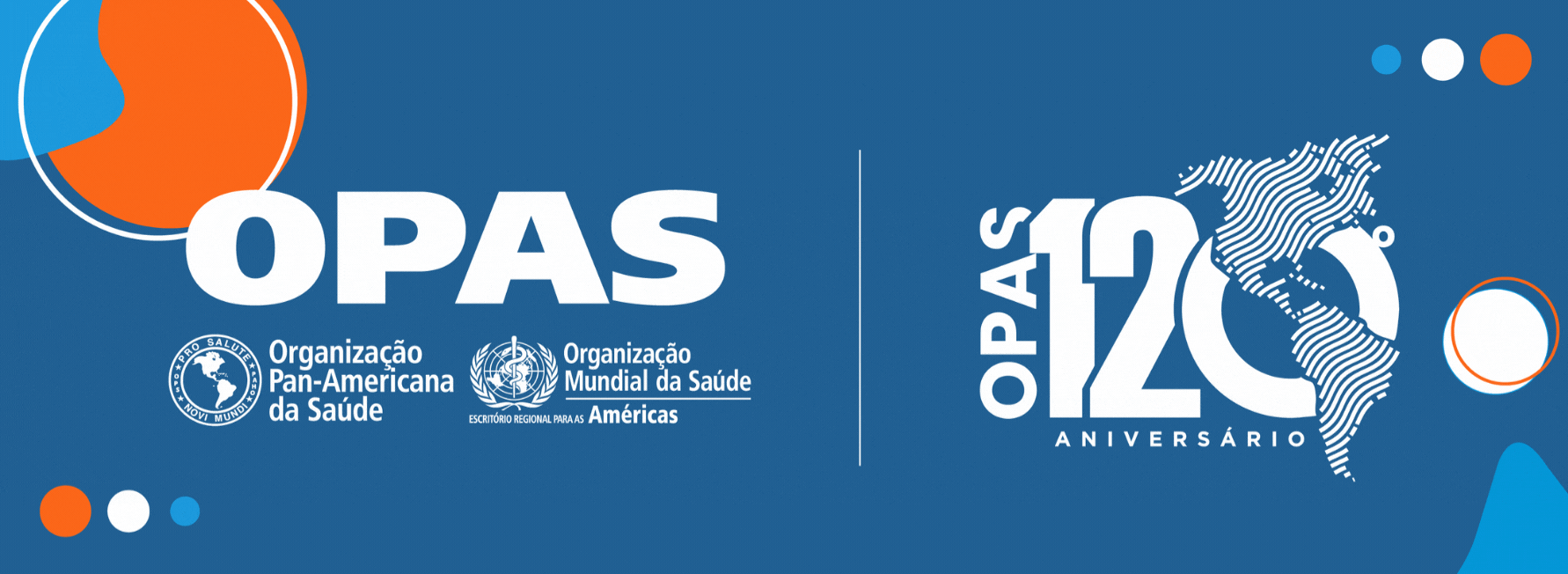 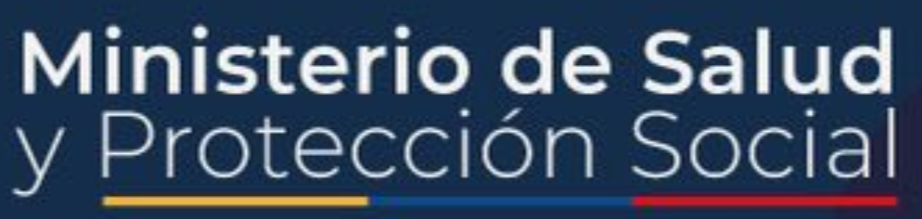 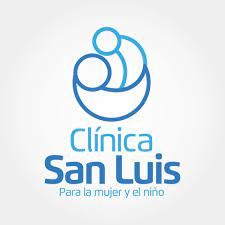 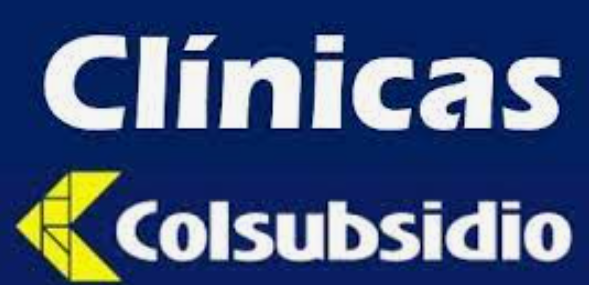 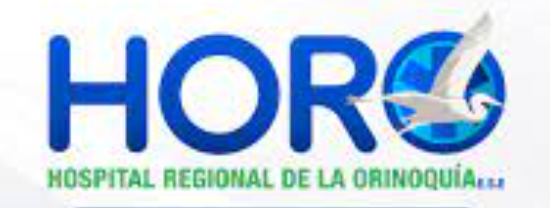 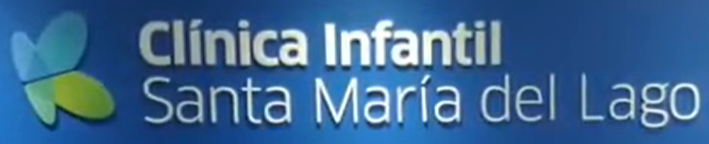 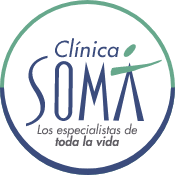 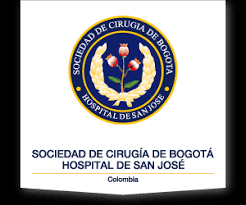 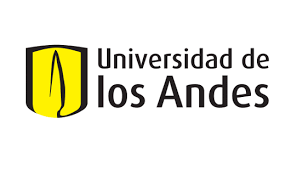 @AlvarezMorenoC
caalvarezmo@unal.edu.co